Psaní etnografického textuAlternativní způsoby prezentace etnografického vědění
Etnografické psaní
Etnografický film - znaky
Další typy výzkumného designu: autoetnografieaplikovaný a akční výzkummulti-sited a non-local ethnography
Krize reprezentace a reflexivní obrat
70. a 80. léta 20.st.  

problematizace nároku autoritativnosti, neutrality a objektivity antropologického poznávání, vědění a psaní
„Předreflexivní“ (pozitivistická) sociální věda usiluje o
Nalezení „univerzální pravdy“ o sociálních systémech a vztazích
Vytvoření objektivního a trvalého vědění o lidské zkušenosti, kultuře, sociálních vztazích 
Vykázání emocí, subjektivity a tělesnosti z vědeckého poznání
Odmítnutí situovanosti vědění – tj. faktu, že sociální identity neoddělitelně ovlivňují to, jak lidé zkoumají, čtou, interpretují, popisují a také performují sociální realitu i výzkum
Prosazení popisu sociální reality, který není založen na příbězích a jejich vyprávění

(Adams, T. E., Holman Jones, S., & Ellis, C. 2015. Autoethnography: Understanding Qualitative Research. New York: Oxford University Press.
s. 9 – 10)
KRITIKA
konstitutivní, ale nereflektovaná situovanost antropologie (jako konkrétní praxe s určitou etikou i epistemologií) v koloniálních mocenských strukturách (Asad 1973)

reakce na feministické hnutí a jeho problematizaci představy neutrálního, objektivního, genderově indiferentního pozorovatele (Behar, Gordon 1992)

zpochybnění transparentnosti a věrohodnosti etnografického psaní, jestliže v něm není přítomen sám etnograf
Reflexivní (postmoderní) antropologie
výzkum není neutrální: intervence v rámci mocenských struktur; oboustranný vliv terénu a výzkumníka
badatel není neutrální: předporozumění, životní zkušenost … 



sociální věda má být reflexivní = uvědomovat si tato východiska a místo toho, aby je přehlížela, přiznat je a aktivně s nimi pracovat (teoretizace subjektivity a situovanosti badatelů) 
sociální věda musí nově přezkoumat možnosti reprezentace
nelze si nárokovat autoritativní výklad sociální reality
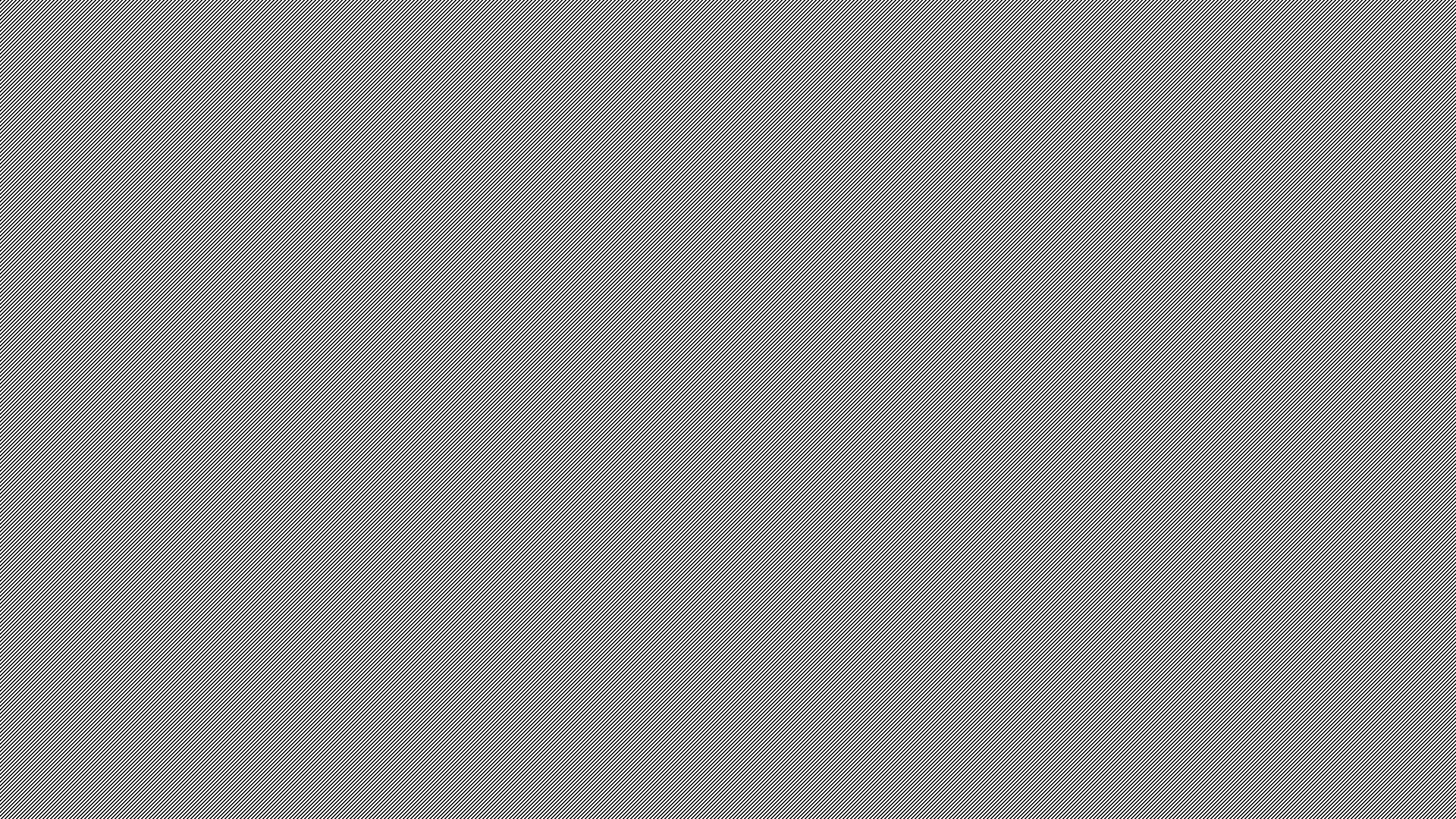 Reflexivní etnografie = vlastní zkušenost, analyticky propojovaná s širšími kulturními a sociálními rámci

Autoetnograf/ka zkoumá sebe sama v určitém socio-kulturně-ekonomickém kontextu a hledá, jak jsou individuální zkušenosti a životní děje utvářeny širší strukturou

Klíčové je zprostředkování zkušenosti = evokativnost = té dosahováno literárním stylem + sensualitou
AUTOETNOGRAFIE
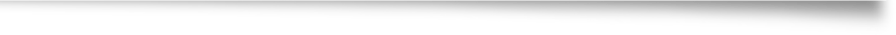 Etnografie
Autoetnografie
vytvořit „zhuštěný popis“, kt. zprostředkuje porozumění kultuře;

základem je odkrývání vzorů/struktur v kultuře (resp. sociální realitě)
bezprostředně zprostředkovat pohled insidera
nabídnout interpretaci sociálního světa, která jsou alternativou dominantním narativům
vytvořit estetický a evokativní „zhuštěný popis“ osobních i interpersonálních zkušeností – kromě odkrytí opakujících se vzorců jí jde o jejich vyložení prostřednictvím vyprávění příběhů
„Thus, the autoethnographer not only tries to make personal experience meaningful and cultural experience engaging, but also, by producing accessible texts, she or he may be able to reach wider and more diverse mass audiences that traditional research usually disregards, a move that can make personal and social change possible for more people.“ 


(Ellis, Carolyn; Adams, Tony E. & Bochner, Arthur P. (2010). Autoethnography: An Overview [40 paragraphs]. Forum Qualitative Sozialforschung / Forum: Qualitative Social Research, 12(1), Art. 10, http://nbn-resolving.de/urn:nbn:de:0114-fqs1101108.)
Autoethnography is a research method that



Uses a researcher's personal experience to describe and critique cultural beliefs, practices, and experiences. 
Acknowledges and values a researcher's relationships with others.
Uses deep and careful self-reflection – typically referred to as „reflexivity“ – to name and interrogate the intersection between self and society, the particular and the general, the personal and the political.
Shows „people in the process of figuring out what to do, how to live, and the meaning of their struggles“.
Balances intellectual and methodological rigor, emotion and creativity. 
Strives for social justice and to make life better. 



Adams, T. E., Holman Jones, S., & Ellis, C. 2015. Autoethnography: Understanding Qualitative Research. New York: Oxford University Press. S. 1 - 2
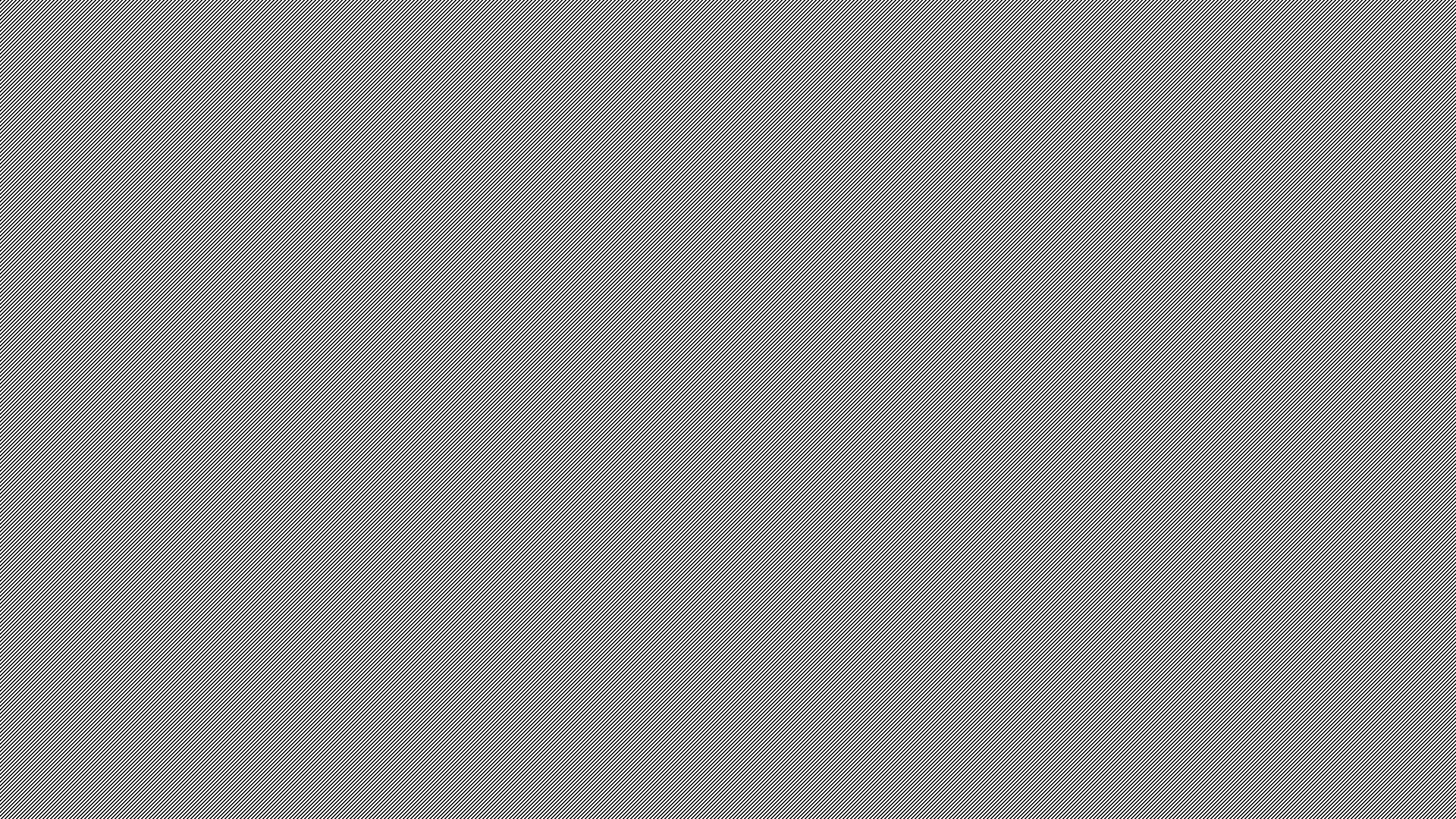 Etika autoetnografie
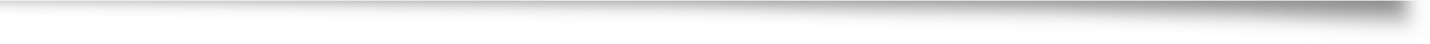 „Řemeslně“ - kombinace etnografie a autobiografie: detailní terénní deník je hlavním zdrojem dat, která jsou analyzována, interpretována a reprezentována literárním, příběhovým způsobem.

Klíčová je ETIKA: 

vtažení blízkých osob do výzkumu je nevyhnutelné 
je obtížnější anonymizace
optimální: dávat blízkým číst texty, nechat je do nich vstupovat, promlouvat, vyjádřit, jaký mají pocit z toho, jsou-li zmiňování v textu atd.
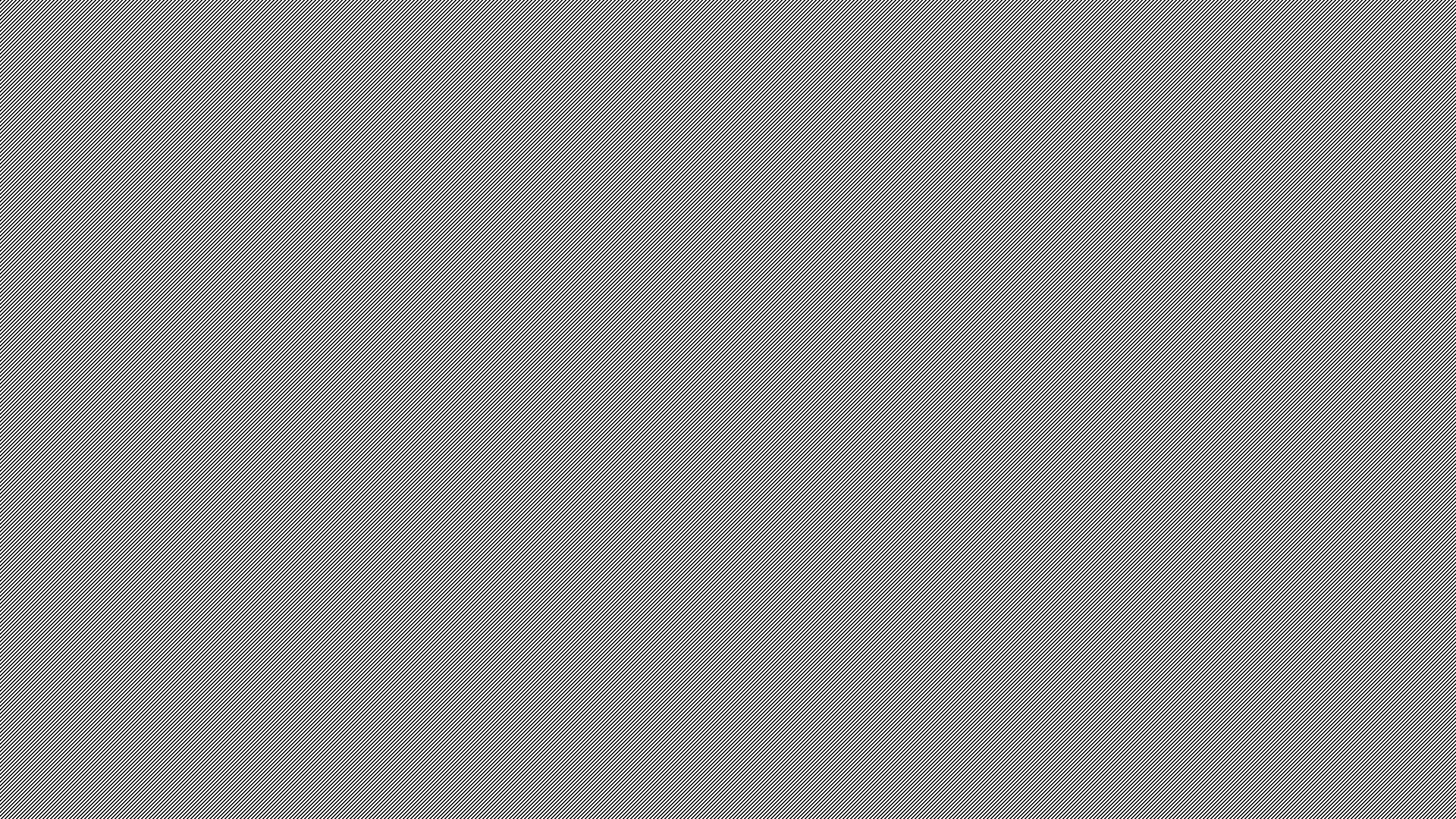 využití antropologického vědění v praxi, k řešení konkrétních sociálních problémů
CÍLEM JE SOCIÁLNÍ ZMĚNA

Kontinuum přístupů: 
Realizace zakázky bez angažmá antropologa v sociálním problému
Aktivní přítomnost v terénu, blízká znalost 
Participativní výzkum – výzkumní vytváří vědění společně s těmi, koho zkoumá = společné řešení problému
AKČNÍ VÝZKUM – vždy participativní, blízké advokační práci, cílem je posílení zkoumaných lidí, jejich hlasu, vlivu, sebe-vědomí atd.
Aplikovaná antropologie
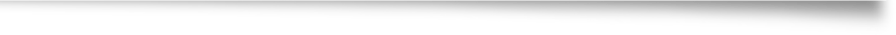 Hirt a kol. 2012. Vybrané kapitoly z aplikované sociální antropologie. S. 41
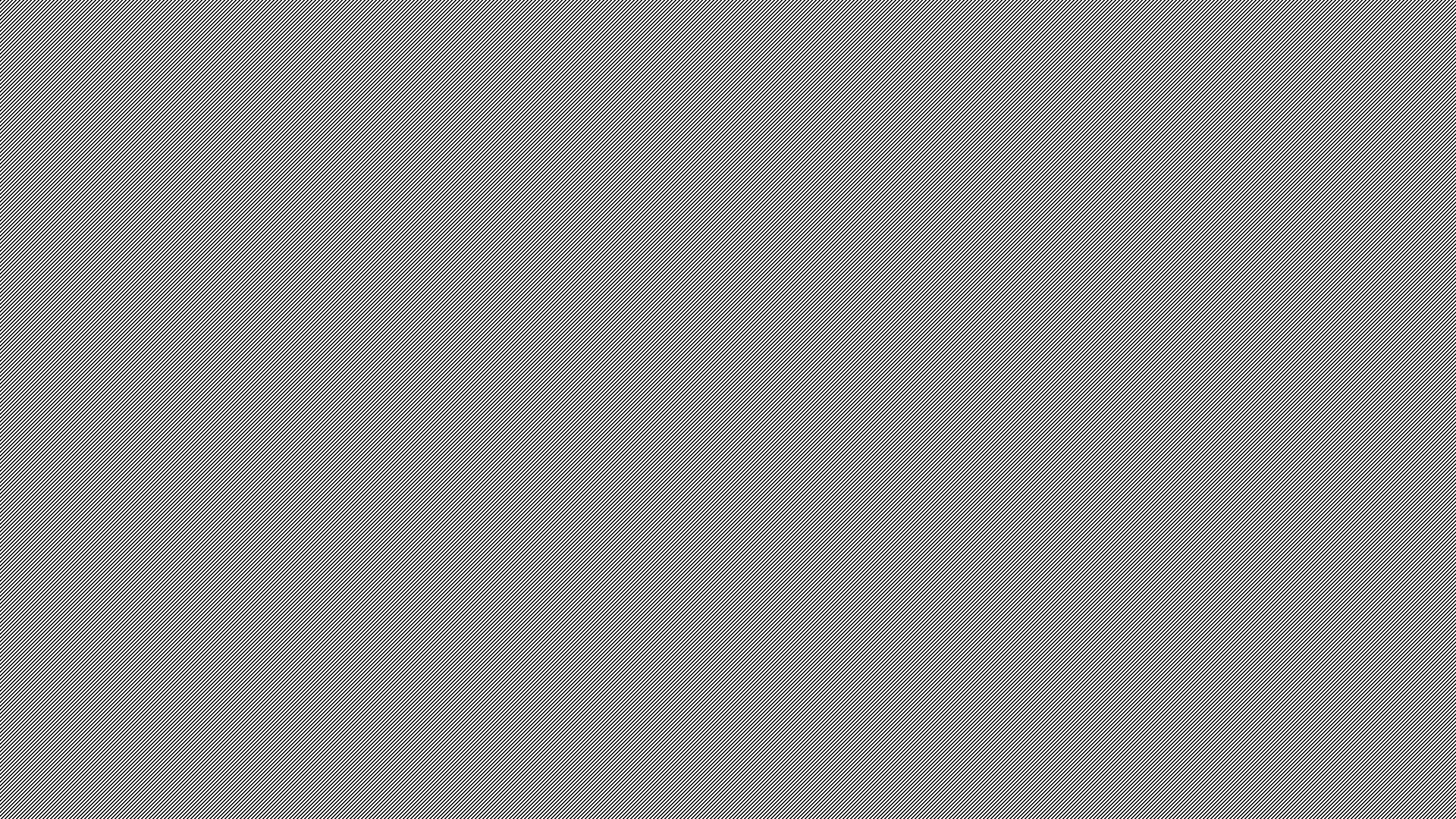 není hodnotově neutrální X nesmí upřednostňovat výzkumníkovy hodnoty před hodnotami zkoumaného společenství 

angažovaný výzkum se silně rozvíjel v kontextu rozvojové antropologie („neokolonialismus“)
 
otázka ZADAVATELE – klíčové je vše jasně vyjednat a ošetřit předem
kdo formuje výzkumný problém
nezávislost vědeckého poznání 
etika – kde je hranice výzkumu a „špionáže“ 

otázka ETIKY

 Why The World Needs Anthropologists: https://www.applied-anthropology.com
Angažovaný výzkum
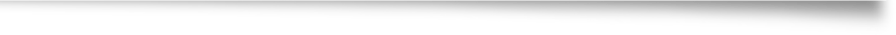 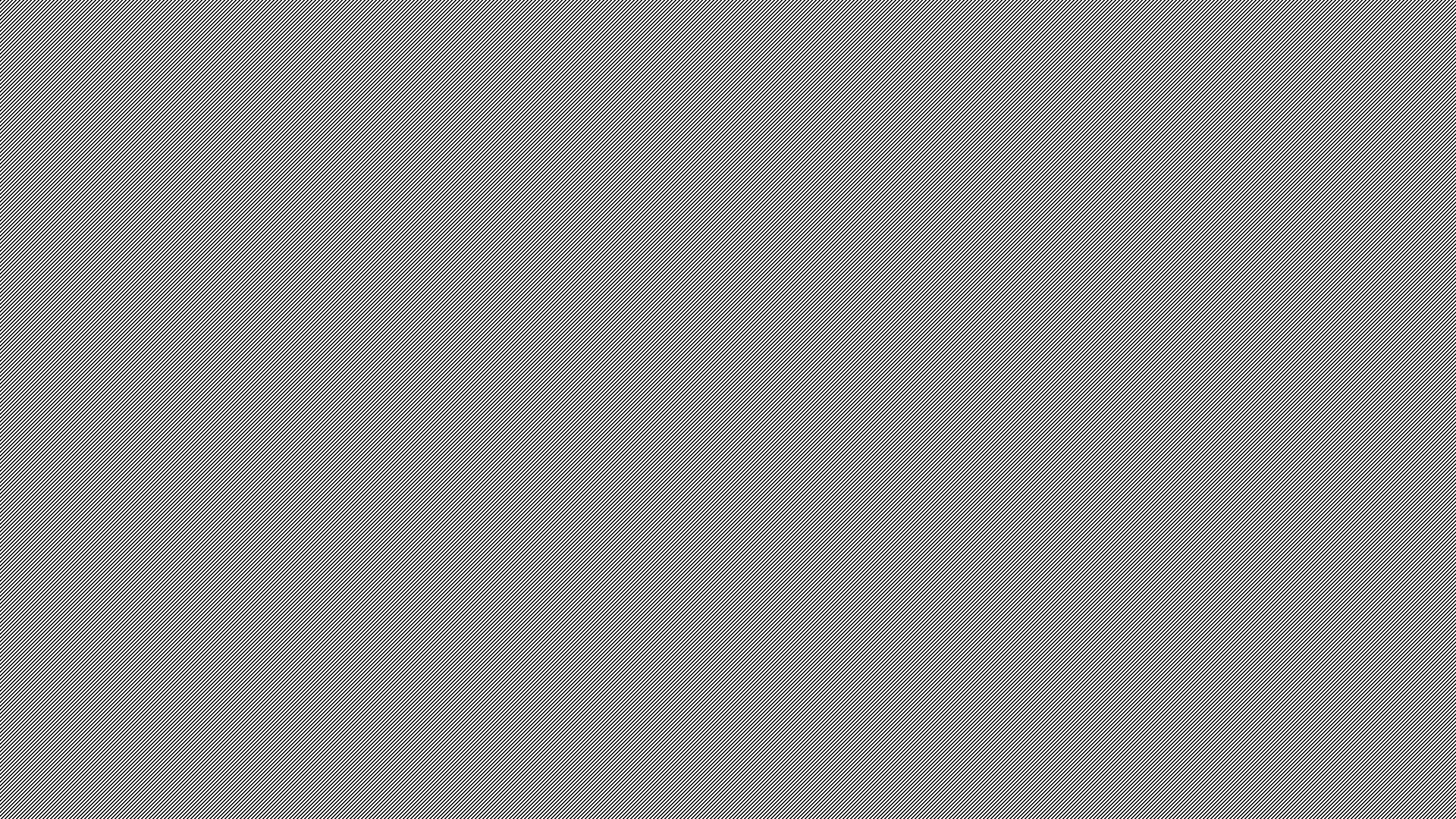 Multi-sited ethnography (Marcus 1995)
na mnoha místech současně; „follow the subject“



Nonlocal ethnography (Feldman 2011)

(byrokratické) aparáty – velké organizační systémy : prosazují a udržují režimy regulace populace (statistiky, pravděpodobnostní odhady, morální narativy, interpretační paradigmata atd.)

studium abstraktních sociálních vztahů (social relations) místo sociálních spojení (social connections) = studium nepropojených jevů a aktérů, které společně vytvářejí fungování aparátu MIMO konkrétní lokalitu, resp. na všech místech celého aparátu =  studium diskurzů a praktik, které je umožňují, organizují a  efektivně propojují nespojité praxe fungování aparátu
Multi-sited X non-local ethnography
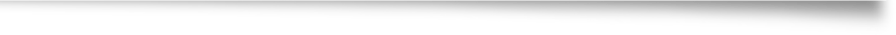 Nonlocal ethnography (Feldman 2011)
„… examines how disconnected actors utilize an apparatus’s mediating agents – e.g. statistical calculations, probabilities estimates, high-scale moral narratives, and interpretative paradigms – to channel the global circulation of migrants.“


Archivní výzkum 
Mediální analýza
Analýza dokumentů a proslovů
Zúčastněné pozorování v kancelářích, na mezinárodních setkáváních a konferencích
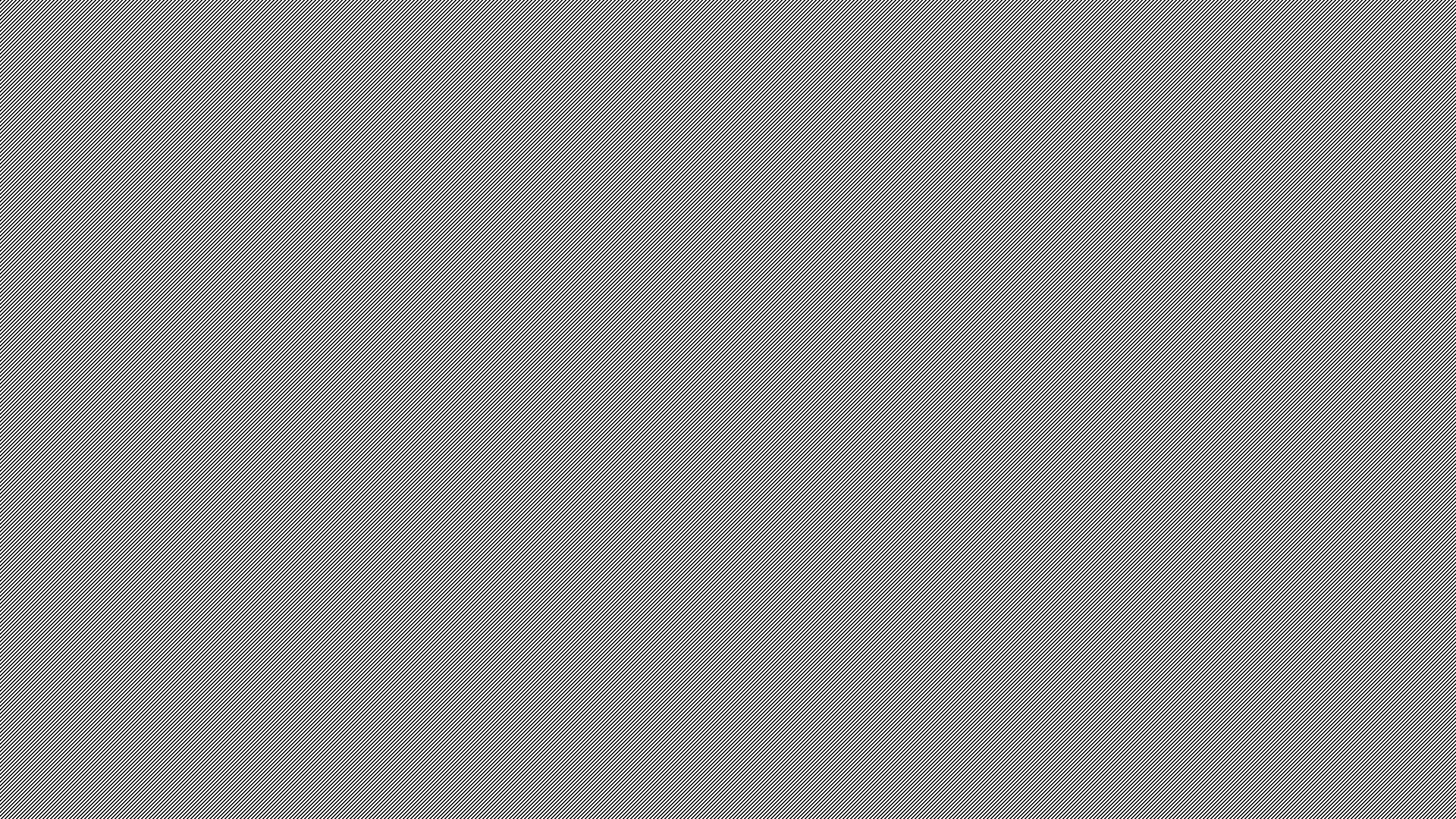 ADAMS, T. E., HOLMAN JONES, S., & ELLIS, C. 2015. Autoethnography: Understanding Qualitative Research. New York: Oxford University Press
ASAD, T., ed. (1973): Anthropology and the Colonial Encounter. Amherst, N.Y.: Prometheus Books
BEHAR, R. / GORDON, D. eds. (1992): Women Writing Culture. Berkeley: University of California Pres
CLIFFORD, J. / MARCUS, G. E. eds. (1986): Writing Culture: The Poetics and Politics of Ethnography. Berkeley: University of California Press
CRAPANZANO, V. 1985. Tuhami: Portrait of a Moroccan. Chicago: University of Chicago Press
ELLIS, C., ADAMS, T. E. & BOCHNER, A. P. 2010. Autoethnography: An Overview [40 paragraphs]. Forum Qualitative Sozialforschung / Forum: Qualitative Social Research, 12(1), Art. 10, http://nbn-resolving.de/urn:nbn:de:0114-fqs1101108.
FELDMAN, G. 2011. ‘Illuminating the Apparatus: Steps toward a Nonlocal Ethnography of Global Governance.’In Cris Shore, Susan Wright, Davide Però:  Policy worlds: anthropology and the analysis of contemporary power. New York, Oxford, Berghahn Books: 32-49. 
FELDMAN, G. 2011a. ‘If ethnography is more than participant-observation, then relations are more than connections: The case for nonlocal ethnography in a world of apparatuses.’ Anthropological Theory 11(4): 375-395.
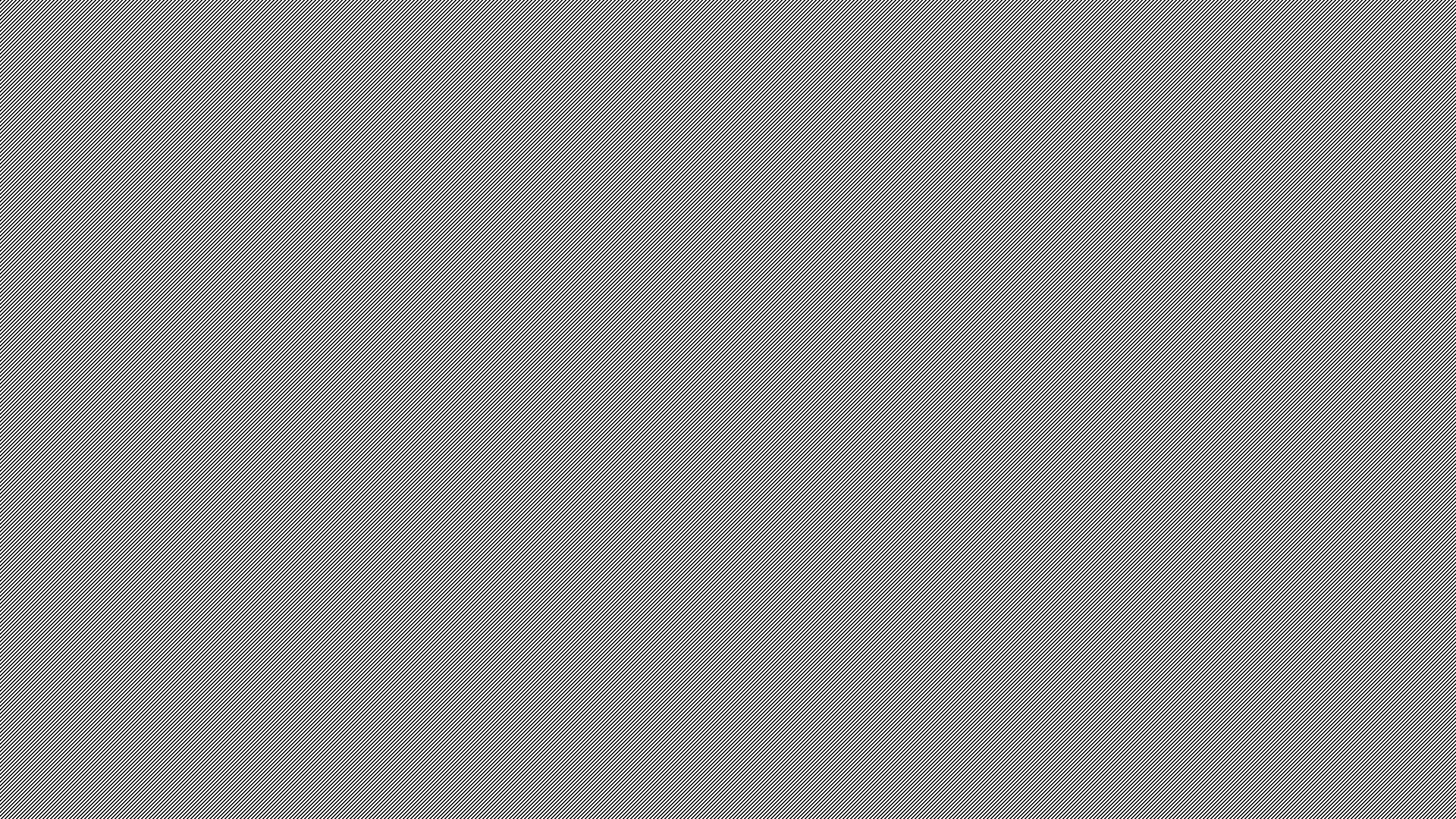 Freidberg, S. 2001. On the trail of the global green bean: methodological considerations in multi-site ethnography. Global Networks [online] 1(4), 353-368. [cit. 29. 1. 2018]. Dostupné z: DOI: 10.1111/1471-0374.00020
GEERTZ, C. (1990) Works and Lives: The Anthropologist as Author. Stanford: Stanford University Press
Hannerz, U. 2003. ‘Being there …. and there … and there!: Reflections on multi-site fieldwork.’ Ethnography 4(2): 201-16
HIRT a kol. 2012. Vybrané kapitoly z aplikované sociální antropologie. S. 41
Law, J. 2004. After Method: Mess in Social Science Research. Routledge
RABINOW, P. (1977): Reflections on Fieldwork in Morocco. Berkeley: University of California Press
Rylko-Bauer, B., Singer, M., van Willigen, J. 2006. Reclaiming applied anthropology: its past, present, and future. American Anthropologist, 108 (1), str. 178–190.
SAID, E. W. (2008): Orientalismus: západní koncepce orientu. Praha: Paseka
STEPPUTAT, F.; LARSEN, J. 2015. Global political ethnography: A methodological approach to studying global policy regimes. DIIS Working Paper 2015:01
STOCKING, G. W. Jr. (1983): History of Anthropology: Whence / Whither. In: STOCKING, G. W. Jr. ed.,: Observes Observed. History of Anthropology Vol. 1. Madison, London: The University of Wisconsin Press 
LITERATURA: https://www.applied-anthropology.com/sources/